UPUTE ZA IZRADU ZAVRŠNOG RADA
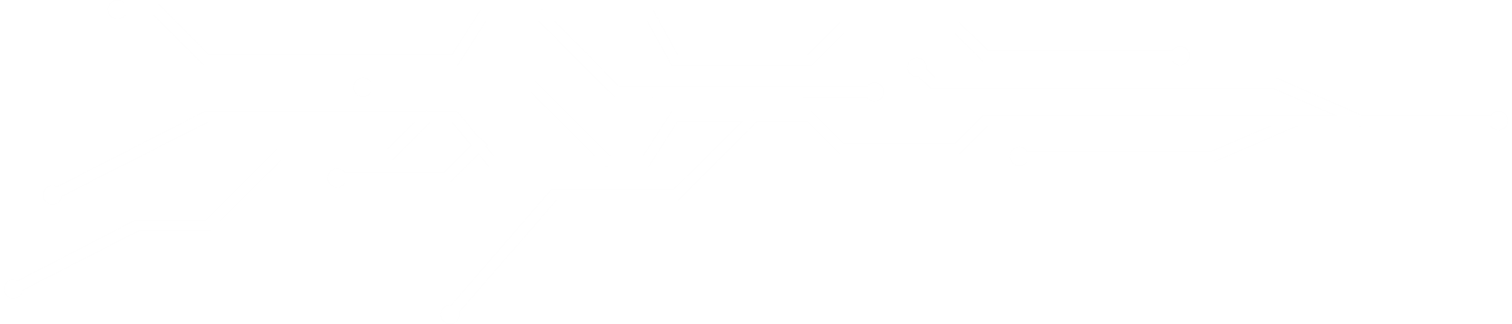 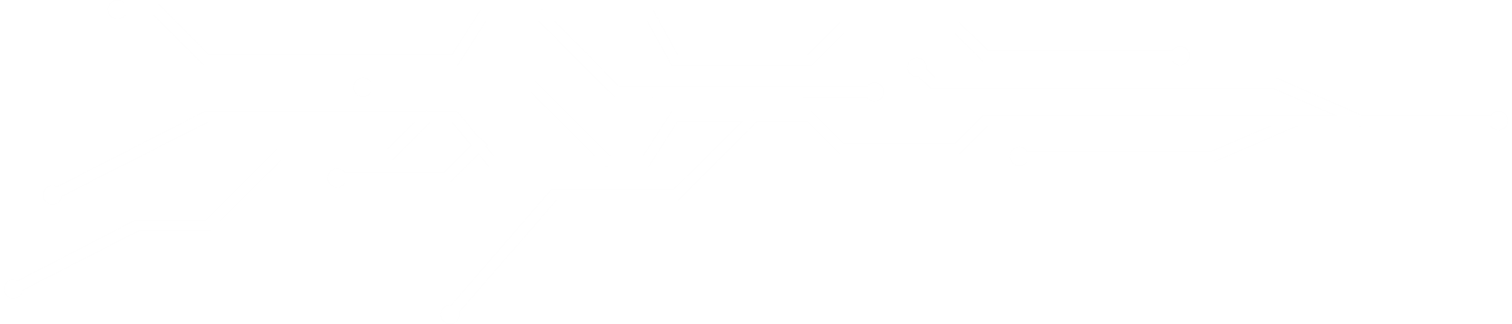 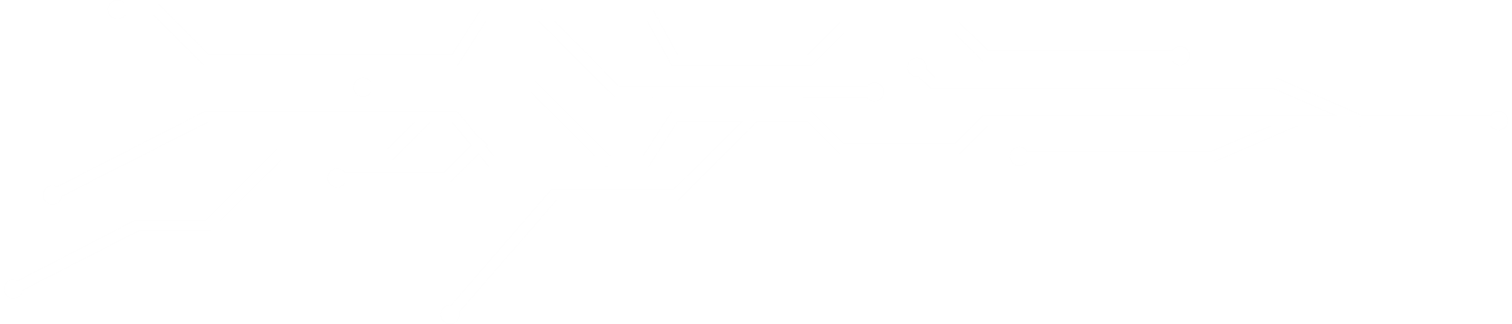 Tehnička škola za strojarstvo i mehatroniku, Split
Nikolina Dolfić, dipl.knjiž., prof.
ŠTO JE ZAVRŠNI RAD?
02
učenikov uradak čijom se izradbom i obranom provjeravaju, vrednuju i ocjenjuju učenikove strukovne kompetencije  sukladno razini kvalifikacije koju stječe prema propisanim stručno-teorijskim i praktičnim dijelovima nastavnih planova i programa, čime stječu završnost u upisanome obrazovnom programu te uvjete za uključivanje na tržište rada
01
učenik treba javno pokazati da je sposoban obraditi određeno stručno pitanje i to prezentirati, pisanim oblikom u završnom radu i usmeno na obrani
03
učenik izrađuje rad samostalno s pravom i obvezom redovitih konzultacija s mentorom; mentor prati rad učenika i pomaže mu savjetima, a može i od učenika zahtijevati doradu, izmjenu ili dopunu završnog rada
KAKO PRISTUPITI PISANJU ZAVRŠNOG RADA
UPORABA INFORMACIJA
- pročitati, vidjeti, čuti, uključiti se 
- selektirati važne informacije
DEFINIRANJE ZADATKA
- definirati informacijski problem
- identificirati informacijsku potrebu
.
STRATEGIJA TRAŽENJA INFORMACIJA
- odrediti moguće izvore
- odabrati one najbolje
SINTEZA  
- organiziranje informacija iz 
više izvora
- predstavljanje informacija
MODEL 
THE BIG 6
PRETRAŽIVANJE  I PRISTUP
- intelektualno i fizičko pretraživanje informacija
- pronalaženje informacija
VREDNOVANJE
- procjena informacija
- procjena samog procesa
01
Odaberite temu koja vas zanima - bit ćete bolje motivirani!
Precizno definirajte temu - izdvojite ključne riječi!
Provjerite dostupnu literaturu!
Savjetujte se s mentorom - on će vam uvijek rado pomoći!
ODABIR TEME
02
Nakon odabrane teme:
učenik  prikuplja literaturu, udžbenike, članke iz časopisa, informacije s interneta 

Proučavanje stručne literature je nužan preduvjet daljnjeg samostalnog rada!
VRSTE IZVORA INFORMACIJA
01
Primarni izvori
izvorni autorski radovi
upućuju na primarne izvore:
bibliografije, kazala, katalozi, adresari
02
Sekundarni  izvori
Tercijarni izvori
nastaju obradom primarnih           
i sekundarnih izvora: rječnici, leksikoni,
enciklopedije, priručnici, udžbenici
03
Tercijarni izvori
03
04
KORISNI ON-LINE IZVORI
PRAVOPIS
Za vrijeme pisanja pazite na pravopis:

riječi se odvajaju samo jednim razmakom
interpunkcijski znakovi (. , ? ! : ; ) pišu se zajedno s riječju iza koje slijede
navodnici i zagrade pišu se zajedno s riječju ispred i iza koje se nalaze
crtica se piše zajedno s riječima između kojih stoji (npr. matematičko-informatički)
rečenicu nikada ne započeti brojkom
tekst treba pisati u odlomcima 
odlomak mora biti uvučen   


Koristite: Hrvatski pravopis. 2013. Ur. Jozić, Željko. Institut za hrvatski jezik i jezikoslovlje. Zagreb.
http://pravopis.hr/
ELEMENTI ZAVRŠNOG RADA
SAŽETAK
RADA
(nije obavezan)
UVOD
RADA
NASLOVNA STRANICA
SADRŽAJ
RADA
sadrži osnovne podatke o  školi, smjeru, učeniku,       mentoru, nastavnom         predmetu, naslovu             završnog rada, školskoj     godini  

treba biti odgovarajuće      oblikovana 

ne numerira se

naslovna stranica ne sadrži slike
uvod daje definiciju područja koje se obrađuje govori o cjelokupnom radu i njegovim elementima

sadrži:
- osnovne naznake problema koji se razmatra (imenuje se problem i razlog izbora za predmet proučavanja) 
- način obrade problema
- strukturu rada 
  
numerira se arapskim brojem 1
predstavlja tematski     prikaz rada 

daje uvid u stranice       rada na kojima se            nalaze naslovi cjelina,  poglavlja, odjeljaka

ne numerira se
u sažetku se ukratko:   - opisuju svrha i ciljevi rada
- izlažu teorijska polazišta
- povezuju s praktičnim dijelom
- navode zaključci

može se početi pisati    tek kada je napisan cjelokupan rad 

ne numerira se
ELEMENTI ZAVRŠNOG RADA
PRILOZI I DODATCI
RAZRADA TEME
ZAKLJUČAK
LITERATURA
ukratko prikazuje rezultate i spoznaje do kojih se u radu došlo

poželjno je iznijeti stav o istraženom problemu, prikazati eventualne nepodudarnosti teorije i prakse te istaknuti vlastita mišljenja i prijedloge

mora započeti na posebnoj stranici i numerira se
izvori se nižu abecednim redom prema prezimenu autora

ako ne postoji autor ili urednik, nižemo                             prema prvoj riječi iz naslova

stranica se piše na posebnoj stranici i numerira se
prilozi se stavljaju na kraj rada

numeriraju se na vrhu stranice 
(Prilog br.1, Prilog br. 2) 

navode se u Sadržaju

ne numerira se
TEORIJSKI DIO

Teorijski doprinosi različitih autora

PRAKTIČNI DIO

konkretan primjer problema ili slučaj iz prakse
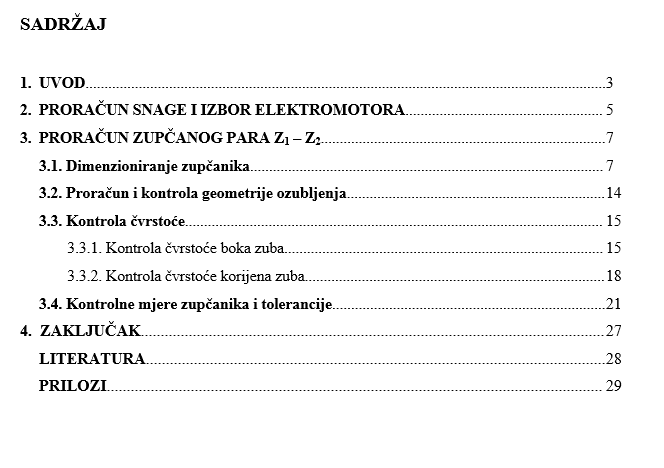 Modern Portfolio
5.
RJEŠENJE kojim se učenik/ca upućuje u postupak izrade i obrane završnog rada – umetnuti između naslovne stranice i sadržaja
Modern Portfolio
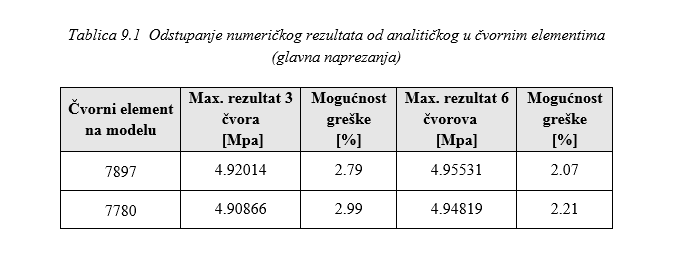 STRUKTURA ZAVRŠNOG RADA
broj stranica: 12-20 stranica                         
naslovna stranica i prilozi se ne računaju   
tri primjerka spiralno uvezanog rada s potpisom mentora i na CD-u

VELIČINA SLOVA I VRSTA PISMA 

veličina slova za cijeli tekst - 12 
naslovi poglavlja -  14, prva razina potpoglavlja 12pt + bold, druga razina potpoglavlja 12pt
izuzetak je naslovnica gdje je dio pisan fontom 14,  a dio fontom 12  
vrsta pisma (font): Times New Roman 
stil fonta (Bold, Italic, Underline) za riječi ili dijelove rečenica                                                     koje želimo istaknuti
STRUKTURA ZAVRŠNOG RADA
PORAVNANJE, PRORED I MARGINE
 
tekst treba obostrano poravnati 
standardni prored za završni rad je 1.5
standardne margine - gore, dolje, lijevo i desno su 2,54 cm
potrebno je postaviti i uveznu marginu slijeva 1 cm
pisati u odlomcima (paragrafima) – uvučeni početak odlomka ili jedan red razmaka između odlomaka
SLIKE, CRTEŽI, TABLICE I GRAFIKONI

ubacuju se između teksta 
svakoj slici, crtežu, tablici, grafikonu potrebno je dodati redni broj i naziv; ispod slike (bez reda razmaka), iznad tablice ( bez razmaka)
slika i naziv slike se centriraju 
po jedan red razmaka prije slike i poslije naziva
STRUKTURA ZAVRŠNOG RADA
ZAGLAVLJE, PODNOŽJE I BROJEVI STRANICA

u zaglavlje ili podnožje može se smjestiti tekst koji će biti vidljiv na svim stranicama rada (npr. na vrhu svake stranice može pisati naziv autora i naslov rada)
broj stranica umeće se automatski u zaglavlje (header) ili podnožje (footer)
OZNAČAVANJE DIJELOVA ZAVRŠNOG RADA

decimalni sustav brojeva - najpregledniji je način označavanja dijelova rada 
svaka cjelina označava se arapskim brojem (1., 2.,...)
prva znamenka svakoga poglavlja podudara se s brojem glave kojoj poglavlje pripada
druga znamenka označava redni broj poglavlja (1.1., 1.2., 1.3.,...)
isti postupak slijedi za označavanje odjeljaka (1.4.1., 1.4.2.,...)
PLAGIJAT
PLAGIRANJE 

(lat.plagium = otmica) označava, literarnu krađu, prisvojenje tuđeg autorstva, izdavanje tuđeg djela pod svojim imenom i uključivanje u vlastiti rad dijelova tuđeg rada

Zaštita autorskih prava:
Zakon o autorskom pravu i srodnim pravima
te drugi Zakoni koji štite intelektualno vlasništvo

profesionalna etika
BIBLIOGRAFIJA
CITIRANJE I BILJEŠKE
Citiranjem se izravno preuzimaju tuđe spoznaje, informacije, stavovi i zaključci.

citate je potrebno označiti brojkom (koristiti alat Umetni fusnotu/Insert footnotes u Miscrosoft Wordu), a izvor citata daje se u fusnoti na dnu stranice (footer) uz navođenje stranice na kojoj se nalazi citirani tekst. 
citat je potrebno staviti u navodnike ili kurziv 
citirana literatura se u tekstu navodi u zagradama (Prezime autora Godina izdanja: str.)
u fusnote se mogu stavljati i definicije, napomene...
Npr. Pneumatska klizaljka je posebna vrsta pneumatskog transporta za suhe praškaste 
materijale (cement, ugljena prašina, fini pepeo i sl.)1 

na toj stranici ispod teksta u podnožju (footer) iza znaka 1 treba dopisati izvor citata:

1 Praktičar 3: Strojarstvo 2. 1973. Zagreb. Školska knjiga. Str. 1482.
BIBLIOGRAFIJA
NAVOĐENJE LITERATURE

Jedan autor: Prezime, Ime. Godina. Naslov. Nakladnik. Mjesto izdavanja.
Do tri autora: Prezime, Ime; Prezime, Ime; Prezime, Ime. Godina. Naslov. Nakladnik. Mjesto izdavanja.
Više od tri autora: Prezime, Ime (prvog navedenog) i dr. Godina. Naslov. Nakladnik. Mjesto izdavanja.
Bez podataka o autoru (urednik ili priređivač): Naslov. Godina. Ur. Prezime, Ime; Prezime, Ime. Nakladnik. Mjesto izdavanja.
 


Knjiga
Kraut, Bojan. 1988. Strojarski priručnik. Tehnička knjiga. Zagreb.
BIBLIOGRAFIJA
NAVOĐENJE LITERATURE

Enciklopedijska natuknica: Naslov natuknice. Godina. Naslov enciklopedije. Nakladnik. Mjesto izdavanja.
Časopis: Prezime, Ime; Prezime, Ime; Prezime, Ime. Godina. Naslov članka. Broj/Godište. Str.
Rad u e-časopisu: Prezime, Ime. Godina. Naslov članka. Naslov časopisa. Nakladnik. Mjesto izdavanja. Poveznica (pristupljeno D/M/G)
Zbornik radova: Prezime, Ime. Godina. Naslov. Ur. Prezime, Ime. Nakladnik. Mjesto izdavanja.
Tekst na mrežnoj stranici: Prezime, Ime. Naslov članka. Mjesto. Poveznica (pristupljeno D/M/G)
 
Časopis
Vanio, Olli.; Ovaska, J. Seppo. 1997. Multistage Adaptive Filters for In-Phase Proceesing of Line Frequency Signals. Industrial Electronics IEEE Transactions on. Vol. 44, No.2, pp.258-264. 
Tekst na mrežnoj stranici
Radić, Drago. Informatička abeceda. Split. http://www.informatika.buzdo.com/index.html (pristupljeno 9. svibnja 2019.)
OBRANA ZAVRŠNOG RADA
obrana pred tročlanim povjerenstvom: razrednik, mentor i profesor struke
traje najduže 30 minuta

     od učenika se očekuje da: 
samostalno predstavi osnovne teze svoga rada
pokaže samostalno vladanje obrađenom temom
odgovori na pitanja ispitivača
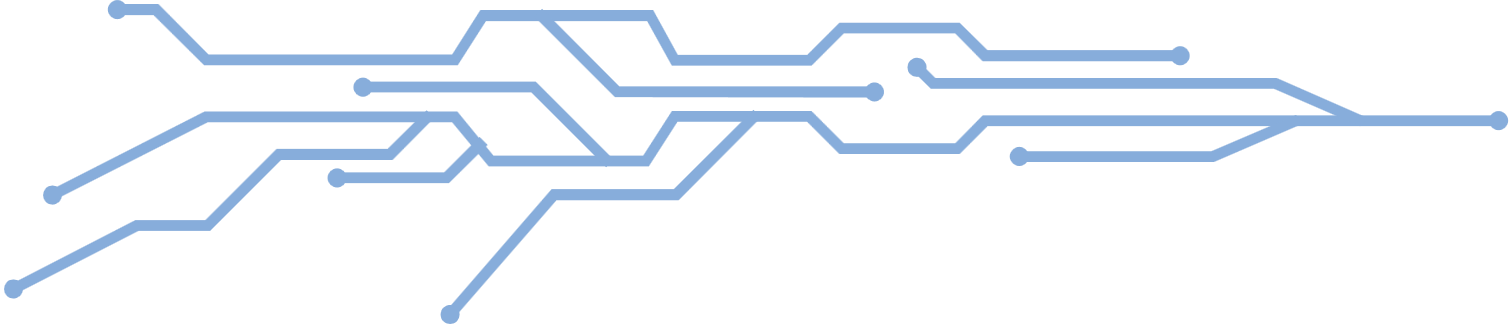 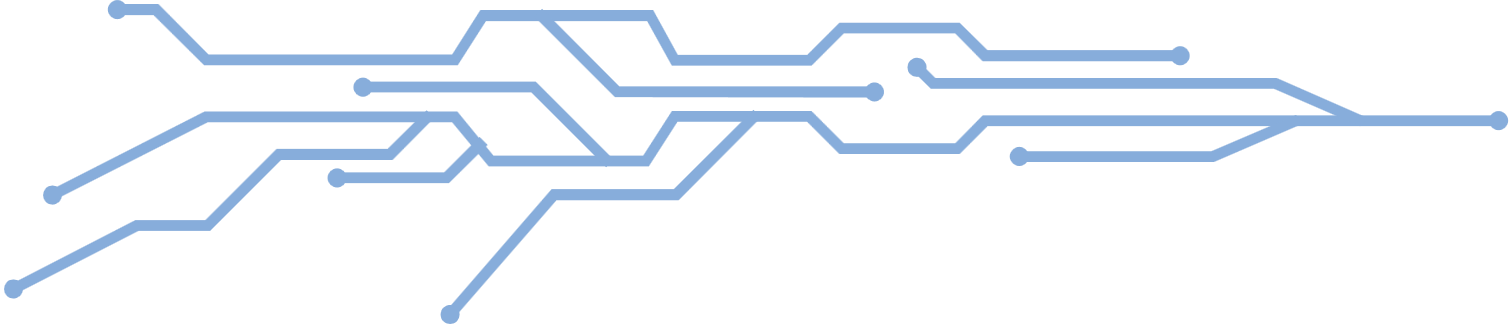 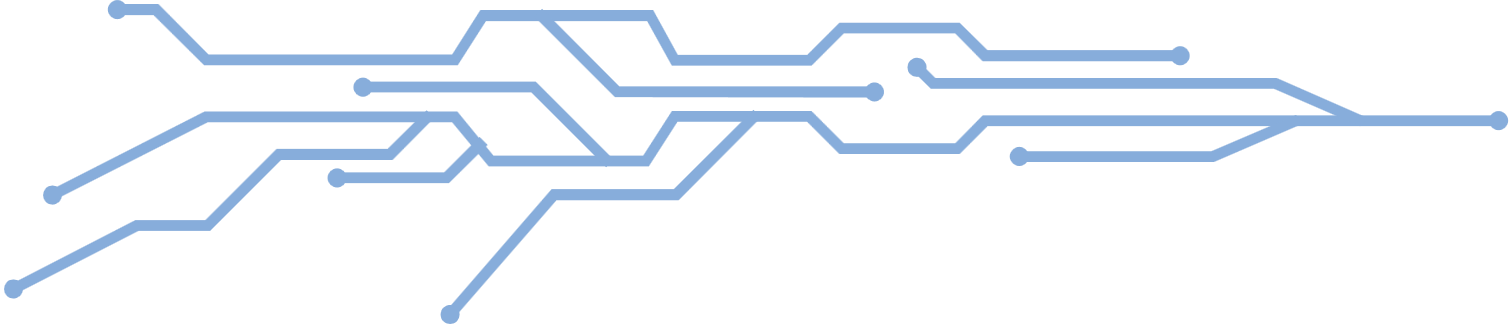 HVALA NA PAŽNJI